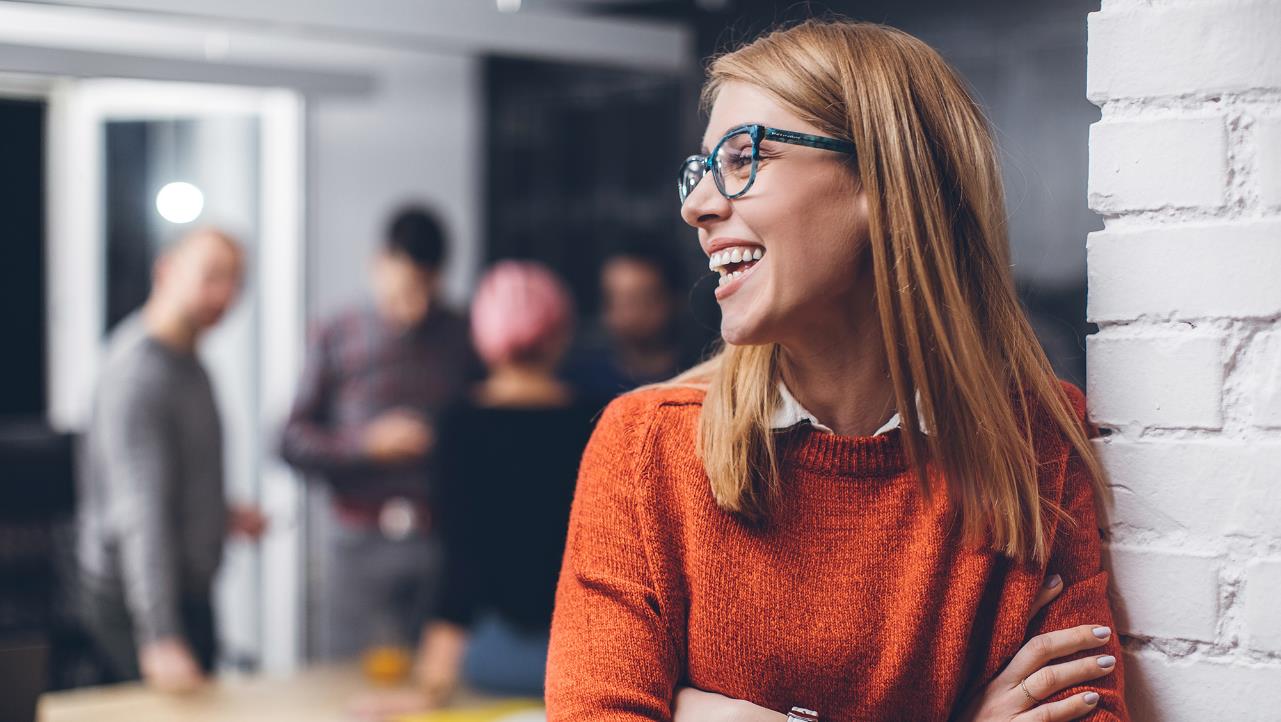 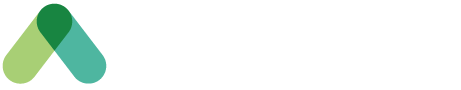 Une journée dans la vie dans un Milieu de travail GC – À VENIR
Une présentation pour vous aider à définir votre propre parcours
Date : FÉVRIER 2023
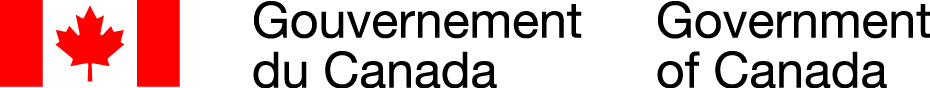 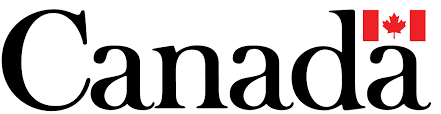